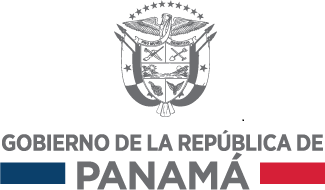 Servicios  de ingeniería de diseño, construcción de las obras civiles, instalaciones auxiliares de línea y estaciones, suministro e instalación del sistema integral ferroviario que incluye el material rodante y  puesta en marcha de la Línea 2 del Metro de Panamá
Reunión previa y de homologación
09.30-10.03 /2014
Septiembre 2014
Gobierno de la República de Panamá - Línea 2 del Metro de Panamá
0
Introducción
El Pliego de Condiciones tiene por objeto definir los datos necesarios para el diseño y construcción del nuevo material rodante de la futura Línea 2. 
Si el ofertante considera que existen soluciones mas favorables que las especificadas en este Pliego podrá también ofertarlas.
Todos los diseños de los órganos principales del tren habrán sido probados suficientemente en aplicaciones previas recientes.
Los trenes estarán formados por dos semiunidades de dos coches motores cada una y un remolque en medio. La composición normal será M-N-R-N-M con un puesto de conducción en los extremos opuestos. Estas dos semiunidades serán autónomas de forma que en caso de fallo sea fácil anular la unidad averiada y poder continuar hasta la siguiente estación.
La aceleración en recta y horizontal será de 1,0 m/s2, hasta una velocidad de 40 Km/h
La deceleración para cualquier composición será de 1,2 Km/h y 1,3 la de urgencia.
1
Caja
Mecánicamente los trenes deben ser compatibles con Línea 1.
La anchura será de 2710mm.
La altura del piso respecto a la cabeza de carril 1150 mm.
Cada caja tendrá 4 puertas laterales, del tipo deslizantes encajables, siendo la distancia entre todas las del tren, para cualquier composición  de 4197 mm. entre ejes de puerta.
La longitud del tren de cinco coches será del orden de 86 m.
El paso entre coches será mediante pasillo de intercirculacion de máxima amplitud.
La estructura de la caja será lo mas ligera posible combinado con las solicitaciones exigidas. Dispondrá de elementos de absorción de energía en el caso de colisión frontal
La distribución de los asientos será preferentemente longitudinal, con sujeción a la pared tipo “Cantiléver”.
Se dotara a cada coche de dos equipos independientes de aire acondicionado.
2
Enganches
En los testeros con cabina de conducción se situaran enganches automáticos con objeto de poder acoplar dos trenes mecánicamente, neumáticamente y eléctricamente para el caso de remolcadas.
Entre los coches se situaran enganches semipermanentes
Todos los enganches dispondrán de elementos de absorción de energía de como mínimo 80 Kjoules.
Los enganches serán compatibles con los actuales trenes de Línea 1
3
Bogíes
La sustentación de la caja se hará mediante dos bogíes independientes de las cajas contiguas.
El bastidor de bogíes estará constituido por una estructura de cajón formada por dos largueros unidos en el centro por dos traveseros. Estructura en forma de H.
Las ruedas serán enterizas, incorporando elementos para la absorción de ruido.
La suspensión primaria será mediante dos muelles cónicos de caucho por caja de grasa.
La suspensión secundaria será neumática, manteniéndose la altura de la caja constante  e independiente de la carga.
La unión caja – bogue se realizara mediante una corona de rotación que une la caja con la traviesa bailadora.
En los coches motores los bogíes serán bimotor con los motores  totalmente suspendidos del bastidor.
4
Equipo Eléctrico
Los trenes estarán dotados de dos pantógrafos por tren.
La cadena de tracción será de corriente alterna, con motores asíncronos, cerrados y  un inversor por coche motor tipo VVVF mediante IGBT´s.
Durante el frenado de servicio, la recuperación de energía hacia la línea será prioritaria frente a cualquier otro tipo de freno instalándose asimismo un chopper y resistencias de freno para el caso que la línea no pueda absorber toda la energía generada.
La energía eléctrica  necesaria para los diversos  circuitos de baja tensión del tren la proporcionaran dos convertidores estáticos totalmente estancos.
Cada pareja de coches motores M-N formara una unidad de tracción independiente de forma que no haya paso de A.T. entre las dos unidades de tren.
El tren incorporara un sistema informático, redundante que centralice las funciones de mando, monitorización y control del tren.
El puesto de conducción y los mandos del tren serán lo mas similar posible a los actuales de Línea 1.
5
Equipos auxiliares
El tren despondrà de los siguientes equipos complementarios:
ATP – ATO tipo CBTC
Deteccion de incendios .
Registro de datos del tren (caja negra).
Radiotelefonia digital.
Informacion al viajero (videodifusion)
Videovigilancia (CCTV)
Megafonia
Aire acondicionado
6
Equipo Neumático
Los trenes estarán equipados con dos equipos neumáticos, interconectados a través  de una tubería a lo largo de todo el tren, siendo la presión de trabajo entre 8,5Kg/cm2 y 10 Kg/cm2.
Los compresores se situaran en los coches extremos.
El equipo neumático realizara las siguientes funciones: control del sistema de freno neumático y antibloqueo, control de la suspensión secundaria, elevación del pantógrafo, desacople del enganche automático, silbato.
Todos aquellos elementos que sea posible se montara en un panel neumático.
Cada equipo estará dotado de un sistema de secado del aire de doble columna.
7
7. RECEPCION PROVISIONAL
RECEPCIÓN PROVISIONAL
La Recepción Provisional tendrá efecto una vez:
 Efectuado el Suministro de los Trenes.
Superadas todas las aceptaciones establecidas.
Entregada toda la documentación.
Realizada toda la formación.
Una vez firmada el Acta de Entrega y los Trenes hayan prestado servicio comercial en la línea durante treinta (30) días seguidos sin averías, entendiéndose como tales las definidas como “Fallo” en el capítulo 11 (Fiabilidad), apartado 11.1.2, del Pliego de Condiciones Técnicas. 
 Durante este período, el adjudicatario efectuará un seguimiento “in situ” del correcto funcionamiento de los Trenes y de las posibles incidencias, elaborando diariamente el correspondiente informe. El período de pruebas de 30 días empezará de nuevo cada vez que se produzca una avería o error (conforme a la definición de “Fallo” antes mencionada) en los Trenes. 
 En el caso de producirse reiterados rechazos de los Trenes sometidos a Recepción Provisional, el contratante podrá paralizar las posteriores Autorizaciones de Entrega y las Actas de Entrega de Trenes hasta que las anteriores incidencias queden definitivamente solucionadas.
 La Recepción Provisional quedará recogida en un acta que suscribirá un representante del adjudicatario y otro del contratante  debidamente facultados.
8
GARANTIA Y RECEPCION DEFNITIVA
PERÍODO DE GARANTÍA
 
El Período de Garantía se iniciará con la Recepción Provisional y se prolongará hasta los doscientos cincuenta mil quilómetros de recorrido o, en el caso de que se produzca antes, durante los veinticuatro (24) meses siguientes.
 
Los términos y condiciones de la garantía se regirán por el contenido del Pliego de Condiciones Técnicas. 
 
 
RECEPCIÓN DEFINITIVA
 
La Recepción Definitiva tendrá efecto a la finalización del Período de Garantía conforme se establezca en los contratos de Suministro de los Trenes, una vez superados los niveles de funcionamiento y mantenibilidad establecidos en los Pliegos de Condiciones y siempre que sean solucionados definitivamente todos los eventuales defectos de fabricación de los Trenes y perjuicios que pueda haber sufrido el contratante, así como que el adjudicatario haya presentado toda la documentación de las variaciones técnicas ocurridas durante el Período de Garantía.
9